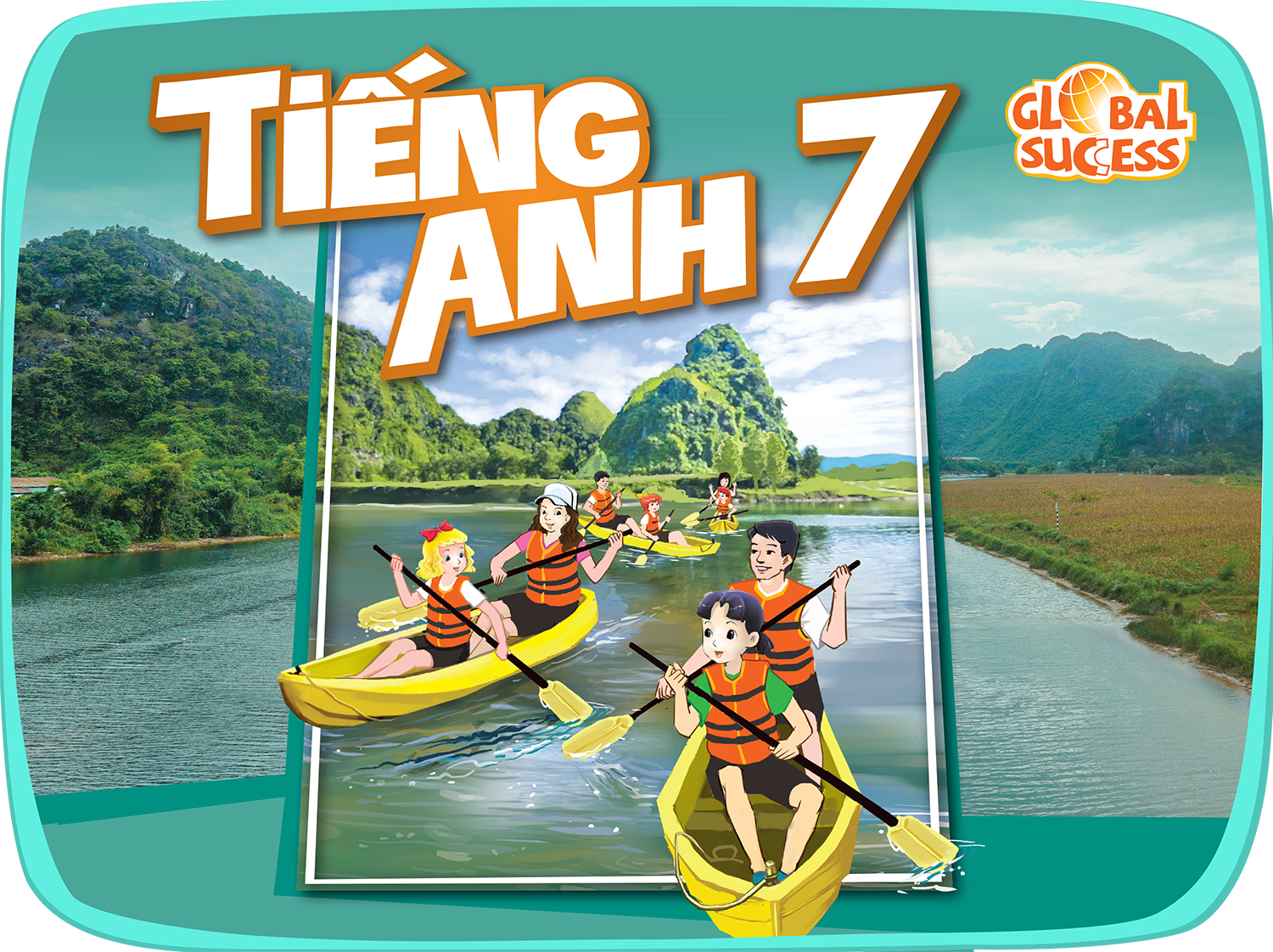 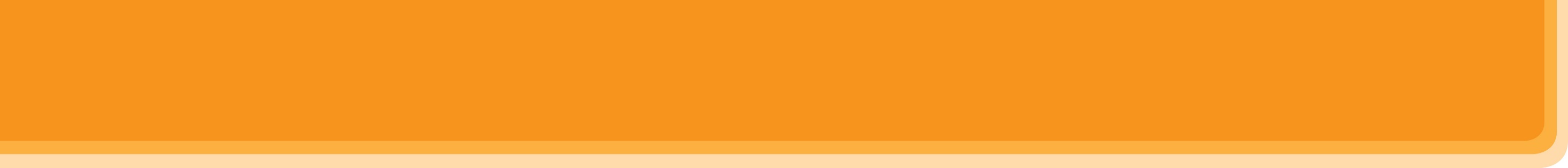 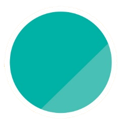 7
TRAFFIC
Unit
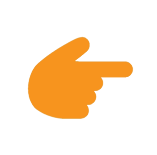 LESSON 3: A CLOSER LOOK 2
GRAMMAR: 
- It to indicate distance
- should and shouldn’t
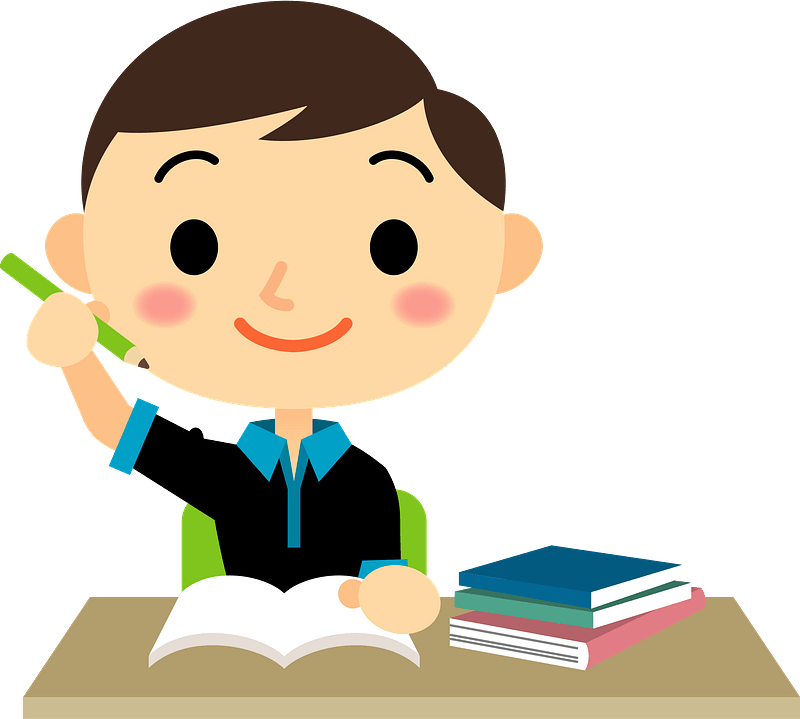 Unit
HOBBIES
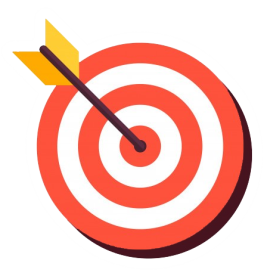 OBJECTIVES
By the end of the lesson, students will be able to:
Know how to use: 
	- It to indicate distance
	- should and shouldn’t
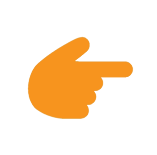 LESSON 3: A CLOSER LOOK 2
WARM-UP
Slap the board
PRESENTATION
- It to indicate distance
- should and shouldn’t
Task 1: Write sentences with It. Use these cues.
Task 2: Work in pairs. Ask and answer questions about distances in your neighbourhood.
Task 3: Choose the correct option in brackets. 
Task 4: Complete each sentence, using should / shouldn’t.
PRACTICE
PRODUCTION
Task 5: Look at the pictures. Make sentences, using should /shouldn’t and the cues.
CONSOLIDATION
Wrap-up
Home work
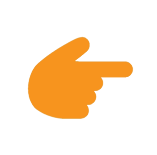 LESSON 3: A CLOSER LOOK 2
WARM-UP
Slap the board
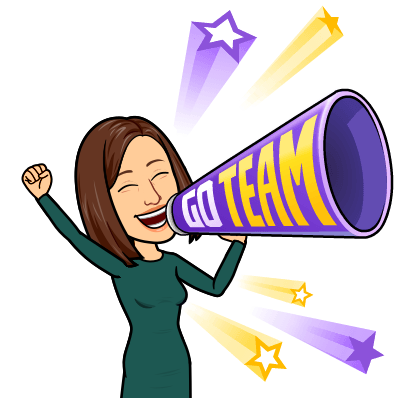 Aims of the stage:
To activate students’ prior knowledge and vocabulary related to the targeted grammar
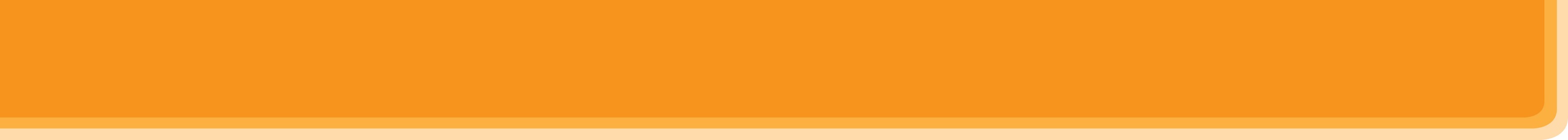 WARM-UP
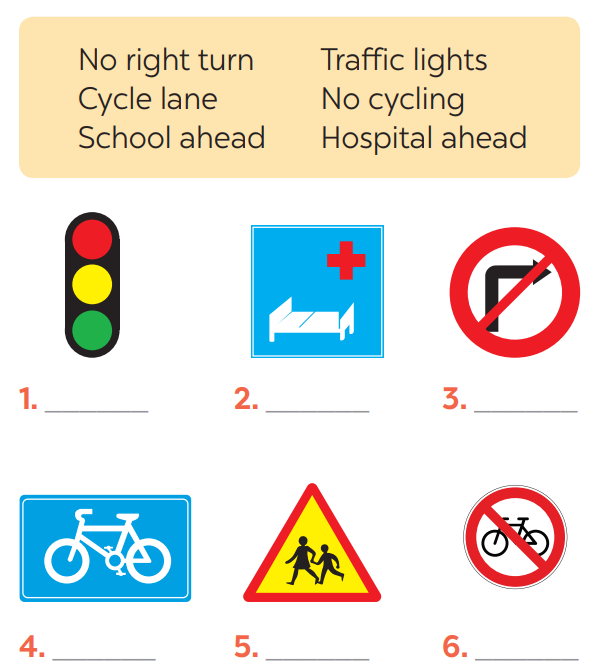 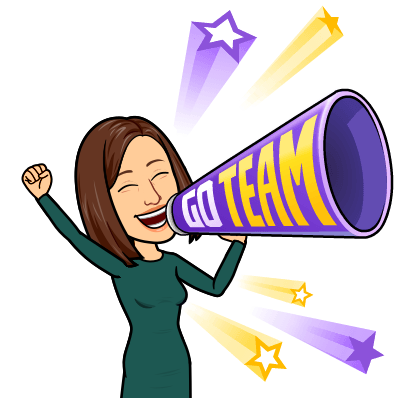 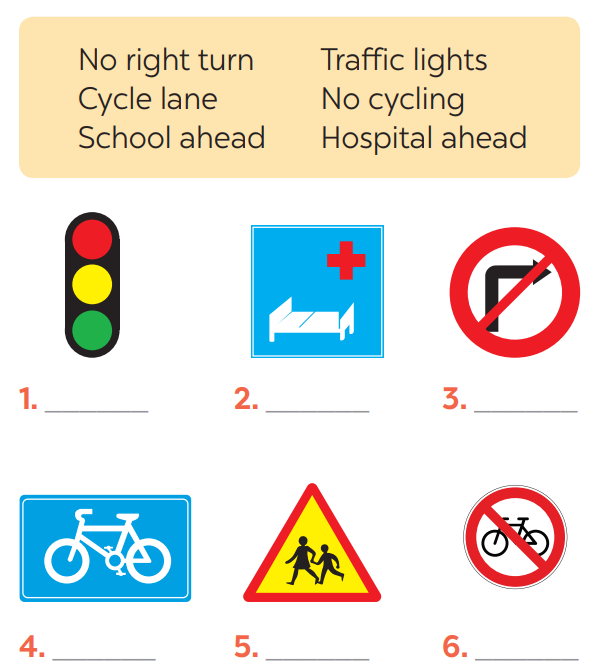 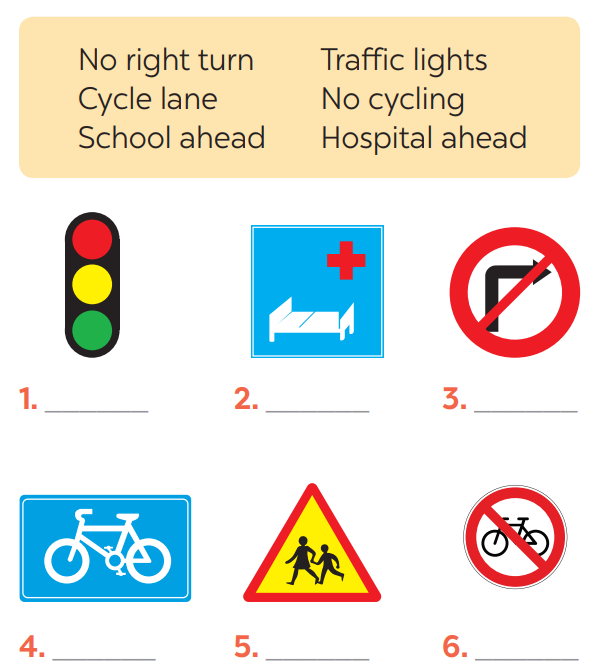 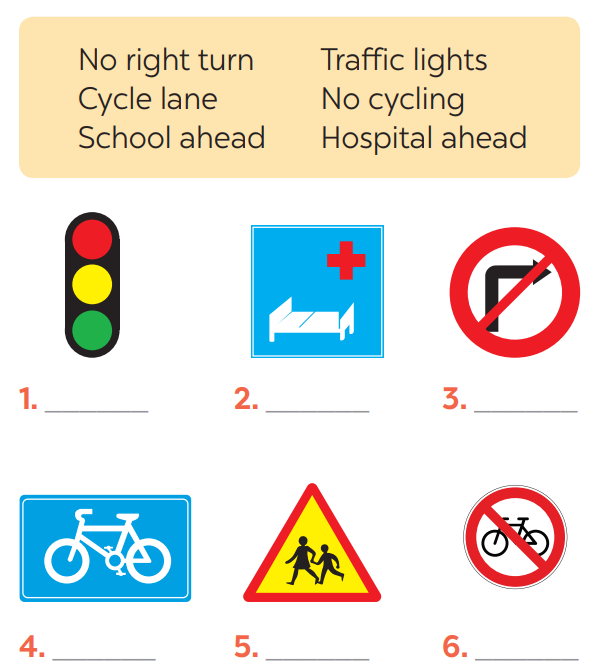 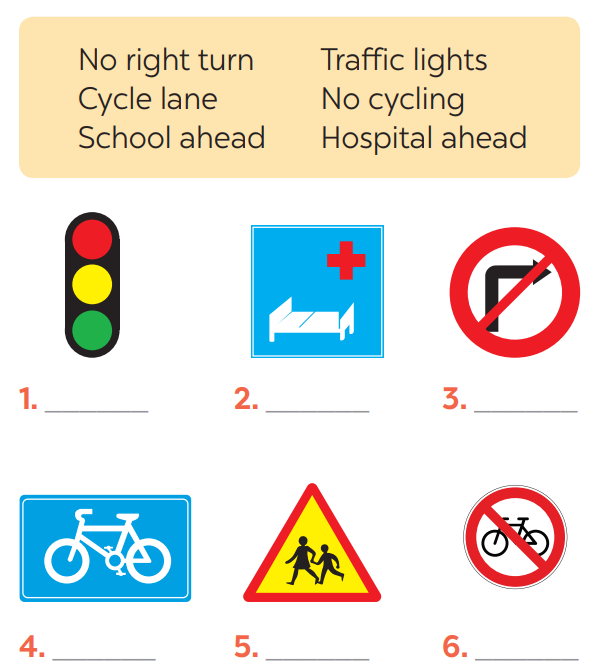 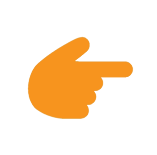 LESSON 3: A CLOSER LOOK 2
WARM-UP
Slap the board
PRESENTATION
- It to indicate distance
- should and shouldn’t
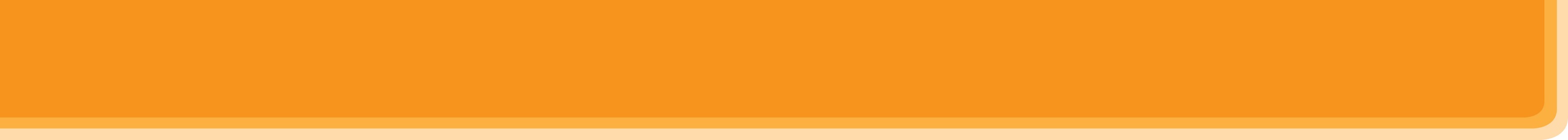 PRESENTATION
What does the sentences tell us about?
IT – INDICATING DISTANCE
What is the structure using in the sentence?
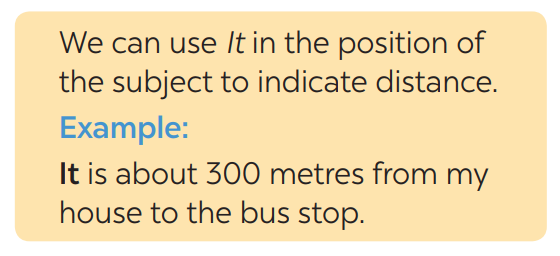 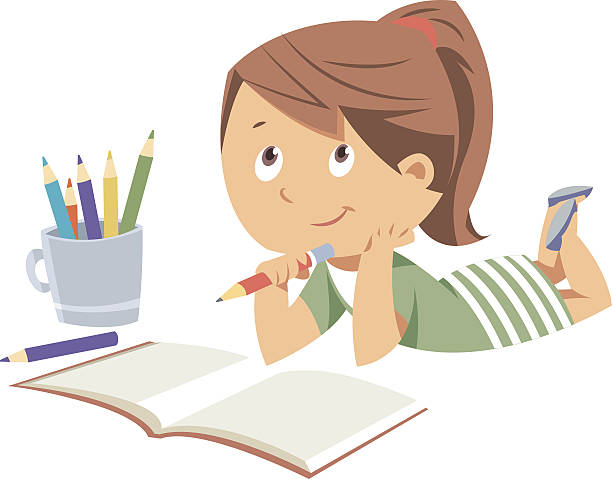 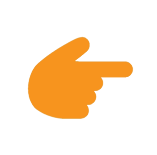 LESSON 3: A CLOSER LOOK 2
WARM-UP
Slap the board
PRESENTATION
- It to indicate distance
- should and shouldn’t
Task 1: Write sentences with It. Use these cues.
Task 2: Work in pairs. Ask and answer questions about distances in your neighbourhood.
Task 3: Choose the correct option in brackets. 
Task 4: Complete each sentence, using should / shouldn’t.
PRACTICE
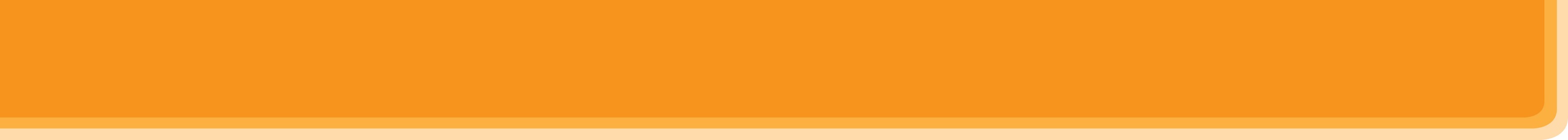 PRACTICE
1
Write sentences with It. Use these cues.
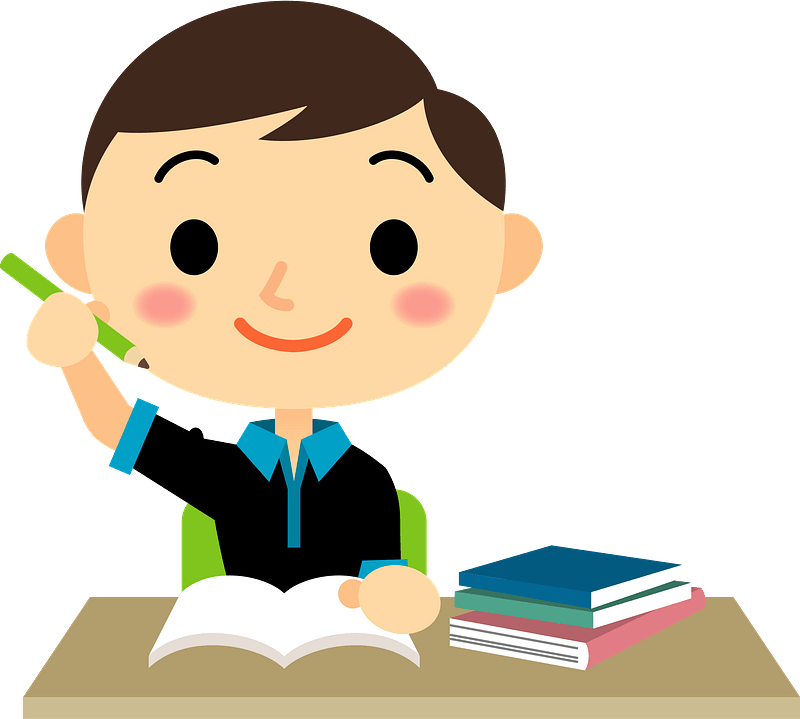 Aim of the task:
-To get students practice using the form
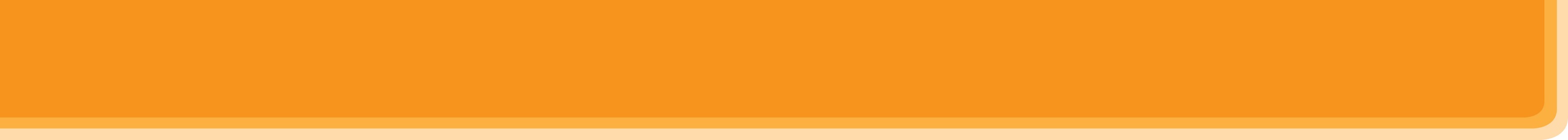 PRACTICE
1
Write sentences with It. Use these cues.
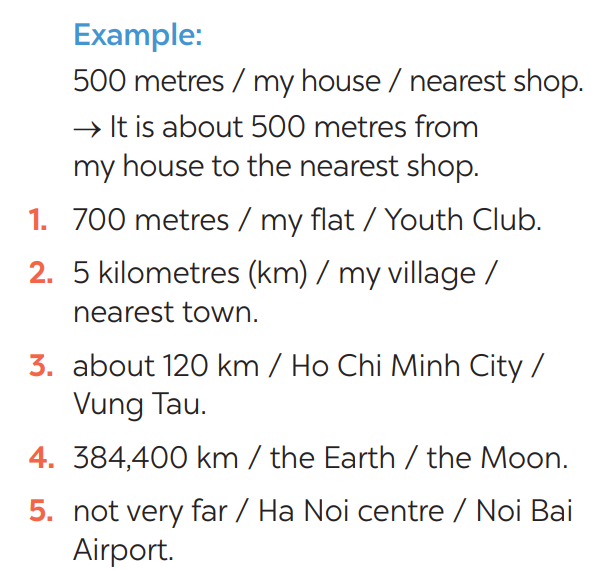 KEY
1- It is 700m from my house/home to the Youth club.
2- It is 5 kilometres from my village to the nearest town. 
3- It is about 120 km from Ho Chi Minh city to Vung Tau. 
4- It is 384,400 km from the Earth to the Moon. 
5- It is not very far from Hanoi centre to Noi Bai airport.
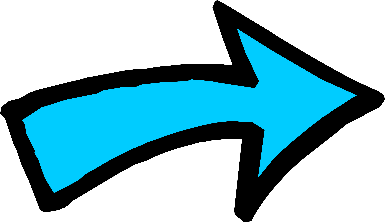 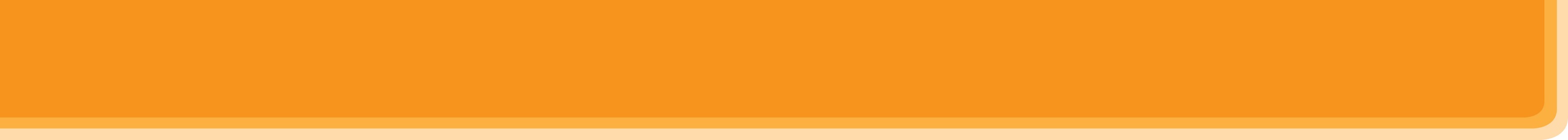 PRACTICE
2
Work in pairs. Ask and answer questions about distances in your neighbourhood
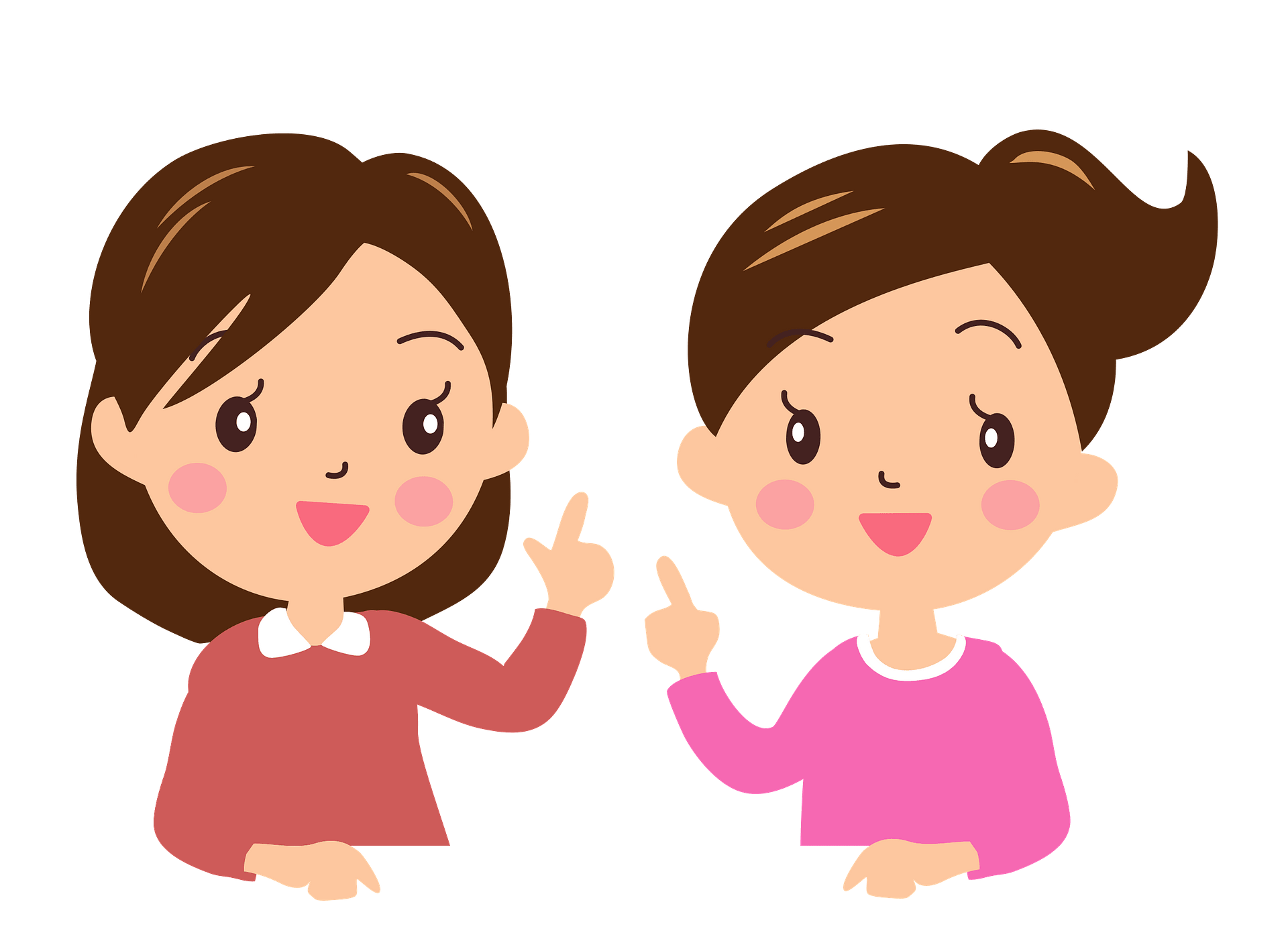 Aim of the task:
To practise asking and answering about distance.
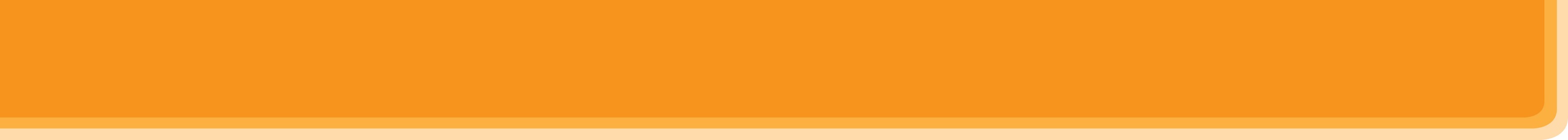 PRACTICE
2
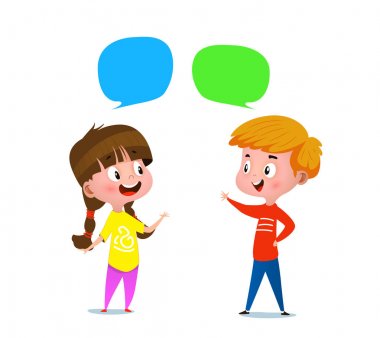 How far is it from your house to the open market?
It’s about 1 km.
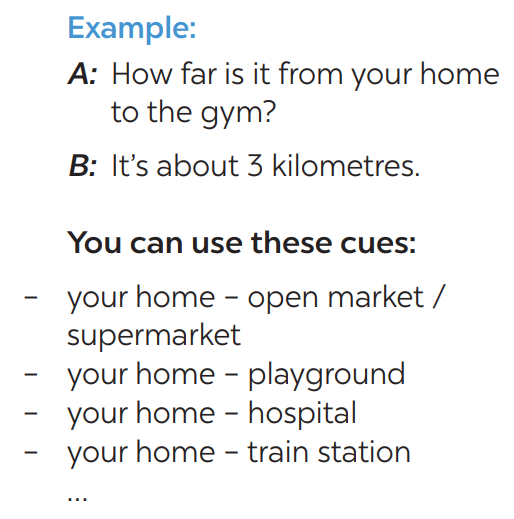 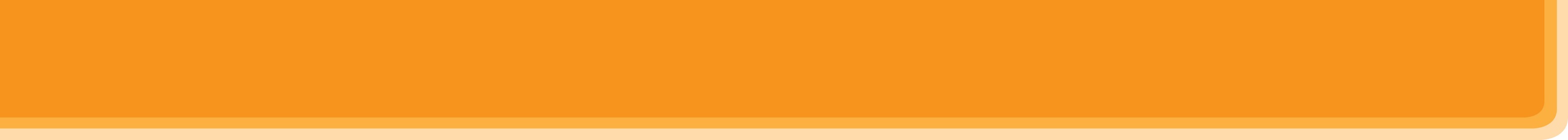 PRODUCTION
3
Choose the correct option in brackets.
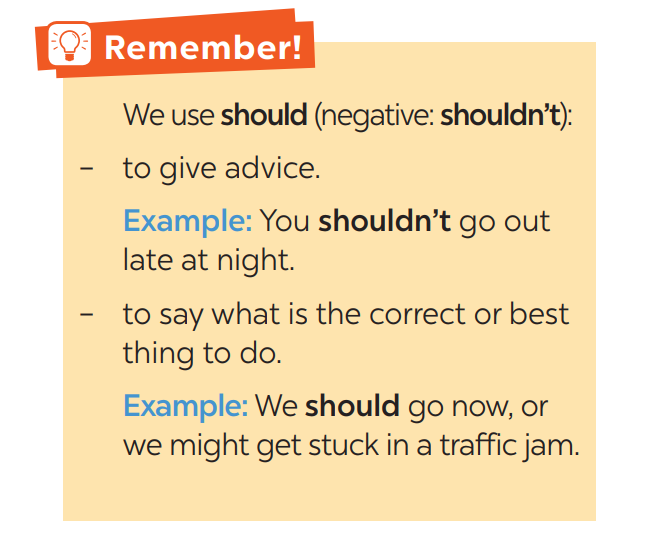 1. That’s an interesting book. You(should / shouldn’t) read it.2. You nearly fell off your bike! You really(should / shouldn’t) be more careful.3. We (should / shouldn’t) go swimmingright after eating.4. I think that he (should / shouldn’t)eat less. He’s becoming overweight.5. There are a lot of cars out today.He (should / shouldn’t) drive so fast.
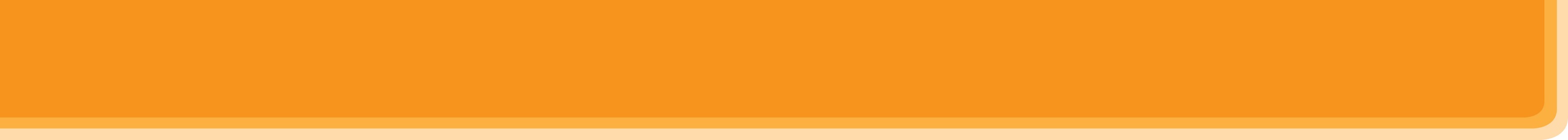 PRODUCTION
4
Complete each sentence, using should / shouldn’t.
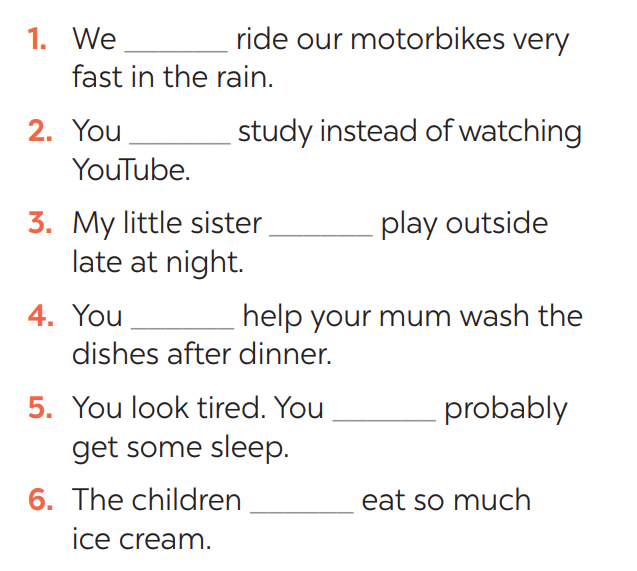 shouldn’t
should
shouldn’t
should
should
shouldn’t
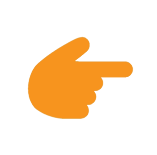 LESSON 3: A CLOSER LOOK 2
WARM-UP
Slap the board
PRESENTATION
- It to indicate distance
- should and shouldn’t
Task 1: Write sentences with It. Use these cues.
Task 2: Work in pairs. Ask and answer questions about distances in your neighbourhood.
Task 3: Choose the correct option in brackets. 
Task 4: Complete each sentence, using should / shouldn’t.
PRACTICE
PRODUCTION
Task 5: Look at the pictures. Make sentences, using should /shouldn’t and the cues.
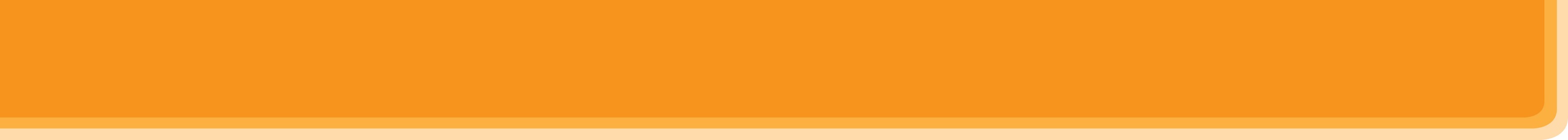 PRODUCTION
5
Look at the pictures. Make sentences, using should / shouldn’t and the cues
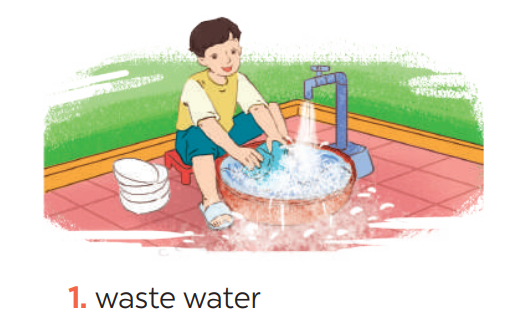 He shouldn’t waste water.
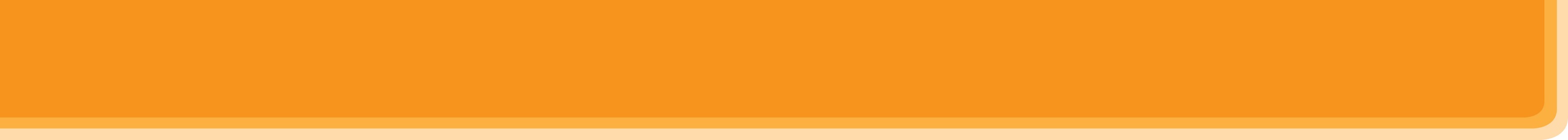 PRODUCTION
5
Look at the pictures. Make sentences, using should / shouldn’t and the cues
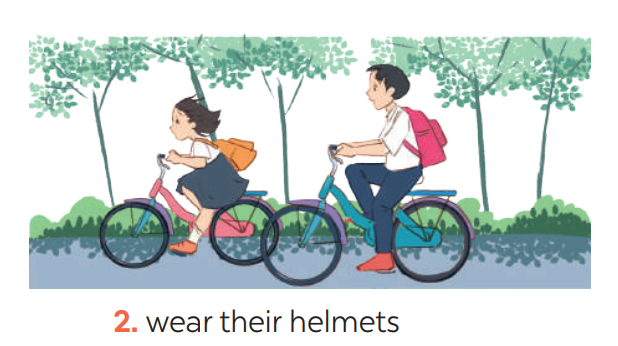 They should wear their helmets.
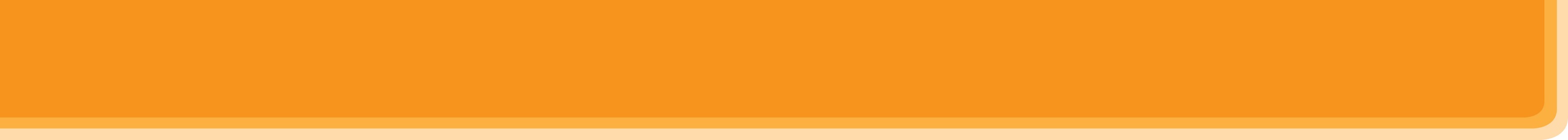 PRODUCTION
5
Look at the pictures. Make sentences, using should / shouldn’t and the cues
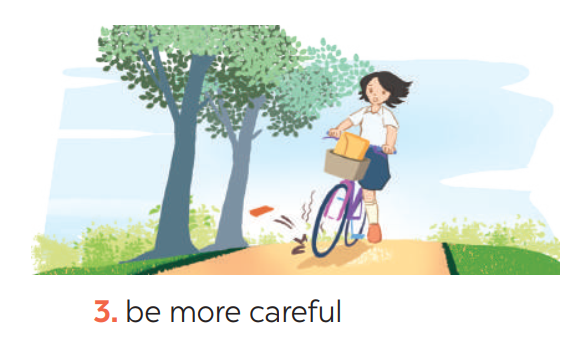 She should be more careful.
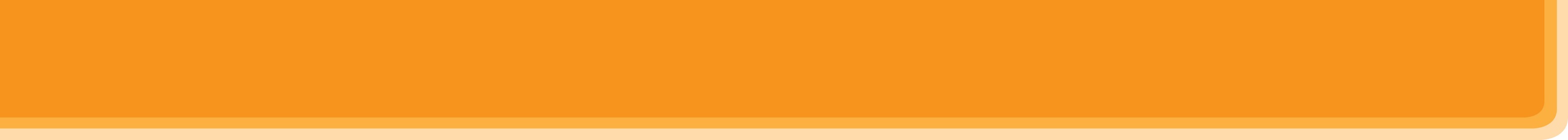 PRODUCTION
5
Look at the pictures. Make sentences, using should / shouldn’t and the cues
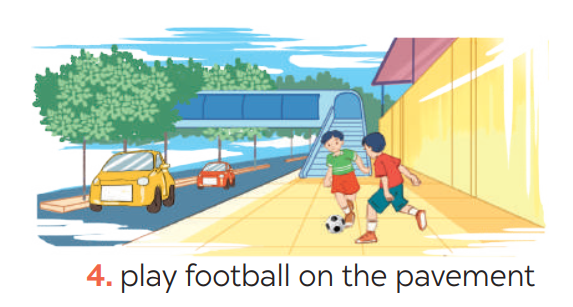 They shouldn’t play football on the pavement.
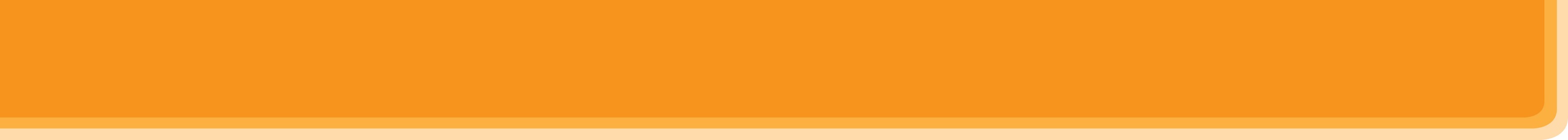 PRODUCTION
5
Look at the pictures. Make sentences, using should / shouldn’t and the cues
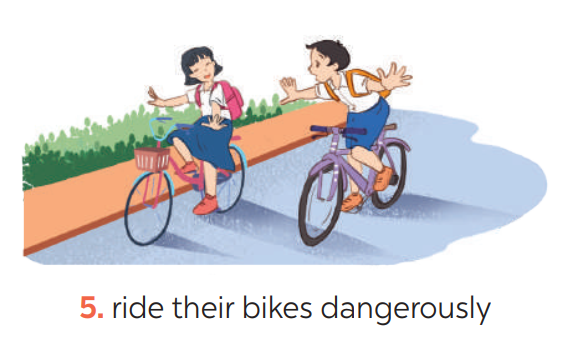 They shouldn’t ride their bikes dangerously.
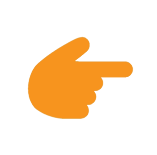 LESSON 3: A CLOSER LOOK 2
WARM-UP
Slap the board
PRESENTATION
- It to indicate distance
- should and shouldn’t
Task 1: Write sentences with It. Use these cues.
Task 2: Work in pairs. Ask and answer questions about distances in your neighbourhood.
Task 3: Choose the correct option in brackets. 
Task 4: Complete each sentence, using should / shouldn’t.
PRACTICE
PRODUCTION
Task 5: Look at the pictures. Make sentences, using should /shouldn’t and the cues.
CONSOLIDATION
Wrap-up
Home work
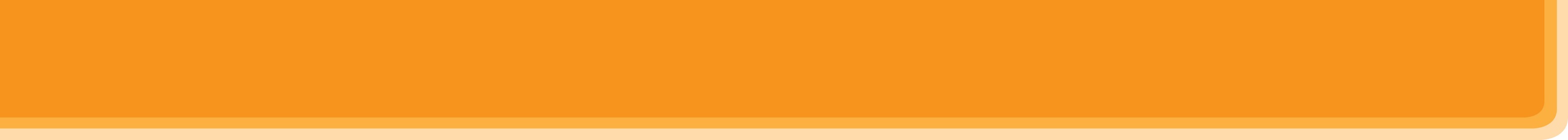 CONSOLIDATION
1
WRAP-UP
GRAMMAR: 
- It to indicate distance
- should and shouldn’t
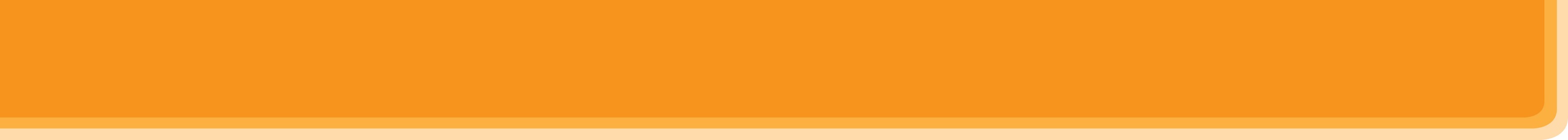 CONSOLIDATION
2
HOMEWORK
Exercises in the workbook.